.
MAGISTRADAS 
GLORIA MERCEDES ESCOBAR VELÁSQUEZ
MARTHA INÉS URREGO OCAMPO
ALBA LUCÍA VÉLEZ ARANGO
ALBA ROCÍO QUINTERO TABARES
GUADALUPE MARÍA HENAO

CLAUDIA PATRICIA GAVIRIA GALLO  ABOGADA
AIDEE GONZÁLEZ  CONTADORA
BERNELLY PÉREZ MAYORCA  AUXILIAR ADMINISTRATIVA
.
NOTAS DE ENFERMERÍA 
TRIBUNAL C.Q.R.T.
Jeremy Benthan (Inglaterra 1748- 1832).
DEONTOLOGÍA O LA CIENCIA DE LA MORALIDAD.

“Los actos buenos o malos de los hombres solo se explican en función de su felicidad y bienestar que puedan proporcionar”.
DIEGO GRACIA
La responsabilidad es una condición inexcusable de la naturaleza humana:
El hombre puede responder de una u otra forma, puede responder bien o mal, mejor o peor, con inteligencia o no, pero no dejar de responder, por eso siempre esta dando cuentade sus actos.
DEONTOLOGÍA
Conjunto ordenado de deberes y obligaciones morales que tienen los profesionales de Enfermería para el ejercicio de la profesión
TIPIFICACIÓN DE FALTAS DIGNIDAD Y DERECHOS HUMANOS
CALUMNIAS  INJURIAS Y PERSECUCIÓN

PERSECUCIÓN LABORAL

ABUSO DE PODER

TRATO INADECUADO 

VIOLACIÓN A LA INTIMIDAD
TIPIFICACIÓN DE FALTAS.  ACTO DE CUIDADO DE ENFERMERIA
ERROR DE PROCEDIMIENTO
OPORTUNIDAD EN LA ATENCIÓN 
NEGLIGENCIA 
TRIAGE
DESCUIDO EN EL CUIDADO
Tipificación de faltas.  Administración de medicamentos y registros de enfermería
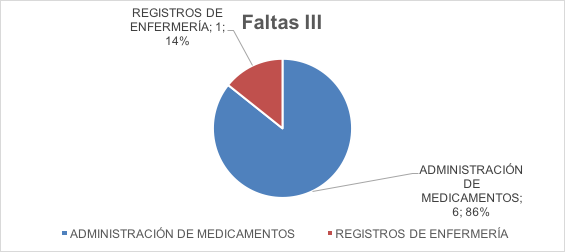 CATEGORIAS DE LA CASUÍSTICA
OPORTUNIDAD        -----------   Negligencia 


SEGURIDAD DEL PACIENTE                    Caídas procedimientos y
                                                                           medicamentos 

DERECHOS DEL PACIENTE                 Intimidad y trato digno
RESPONSABILIDADES CON SUS COLEGAS Y OTROS MIEMBROS DEL EQUIPO DE SALUD
Las relaciones basadas en el respeto.
    Dialogo y comunicación.
    Toma de decisiones adecuadas y oportunas.
No censura ni descalificación. Actuaciones de colegas. Actuaciones de otros compañeros.
Evitar la competencia desleal. Limitaciones, deficiencias o fracasos  Conductas lesivas, ultrajes físicos y psicológicos,injurias, calumnias.
NOTAS DE ENFERMERÍA
La nota de enfermería es la herramienta práctica que expresa de forma escrita el acto de cuidar; se define como la narración escrita, clara, precisa, detallada y ordenada de los datos y conocimientos tanto personales como familiares que se refieren a un paciente; razón por la cual se concibe como el registro  del acto de cuidado en el expediente clínico.
REGISTRO DE ENFERMERÍA
Entiéndase por registro de enfermería los documentos específicos que hacen parte de la historia clínica en los cuales se registran cronológicamente la situación, evolución y seguimiento del estado de salud e intervenciones de promoción de la salud, prevención de la enfermedad, tratamiento y rehabilitación que el personal de enfermería brinda, a los sujetos de cuidado: a la persona, a la familia y la comunidad,inmediatamente después de su realización.
NOTAS DE ENFERMERÍA
Las notas de enfermería deben ajustarse a los principios éticos de la verdad, la privacidad, respeto al paciente y debe tener en cuenta todas las implicaciones legales que exige este documento.
NOTAS DE ENFERMERÍA
Realizar los registros inmediatamente después de proporcionar el cuidado, identificando claramente la actividad o procedimiento.
Describir en forma clara, legible, sin tachaduras, enmendaduras, sin utilizar siglas y sin dejar espacios en blanco.
Cada anotación debe llevar la fecha y hora en que se realiza con el nombre completo y firma del autor de la misma.
NOTAS DE ENFERMERÍA
Describir objetivamente el comportamiento y reacciones del sujeto de cuidado.
Al realizar el registro evite caracterizar las conductas del sujeto de cuidado  con adjetivos poco gratos o irrespetuosos como obstinado, repugnante, ofensivo, desagradable, grosero.
Corrija debidamente las anotaciones incorrectas, trazando una línea sobre la anotación y escribiendo al lado de esta "anotación incorrecta" o "no válida" y firmar a continuación.
NOTAS DE ENFERMERÍA
Los borrones pueden ser interpretados como falsificación de registros y pueden ser calificados como una prueba de negligencia consciente desde el punto de vista legal.

 Las notas de enfermería encierran los mismos elementos de la Historia Clínica y se deberá diligenciar teniendo en cuenta las siguientes condiciones.
‘
NOTAS DE ENFERMERÍA
Al atender, en caso de urgencia, una prescripción médica verbal se debe hacer una transcripción detallada de la misma, inmediatamente, especificando: la fecha, hora y nombre del médico, medio de comunicación y la prescripción. No olvidar hacerla registrar por el médico.
Las notas de enfermería deben ajustarse a la verdad, proteger la reserva de la historia clínica, la privacidad e intimidad del paciente.
Las notas de enfermería deben fomentar el colegaje y el trabajo interdisciplinario, respetuoso, con miras a asegurar la calidad del cuidado de enfermería que se proporciona al sujeto de cuidado.
NOTAS DE ENFERMERÍA
Teniendo en cuenta el acto de cuidado de enfermería, ya que la constancia escrita del acto de cuidado no solamente refleja el ejercicio profesional sino es la prueba de los lineamientos humanos, éticos, técnicos y científicos desarrollados. Recordemos que el acto de cuidado que no se registra significa que no se realizó en términos jurídicos.
RESPONSABILIDAD DE LAS NOTAS DE ENFERMERÍA
Realizar los registros inmediatamente después de proporcionar el cuidado, identificando claramente la actividad o procedimiento.
Describir en forma clara, legible, sin tachaduras, enmendaduras, sin utilizar siglas y sin dejar espacios en blanco.
Cada anotación debe llevar la fecha y hora en que se realiza con el nombre completo y firma del autor de la misma
NOTAS DE ENFERMERÍA
Por ser los Registros y las Notas de Enfermería documentos privados, estos pueden ser objeto de los siguientes tipos del Código Penal..
Artículo 289. Falsedad en documento privado. El que falsifique  documento privado que pueda servir de prueba, incurrirá, si lo usa en prisión de uno (1) a seis (6) años.
 Artículo 293. Destrucción, supresión y ocultamiento de documento privado.  El que destruya, suprima u oculte total o parcial un documento privado que pueda servir de prueba, incurrirá en prisión de uno (1) a seis (6) años.
NOTAS DE ENFERMERÍA SITUACIONES PRESENTADAS
No se evidencian quejas relacionadas directamente con las notas de enfermería,  pero el muchos casos en la prestación del cuidado de enfermería se observan las siguientes situaciones:
a-Errores de ortografía.
b-Firmas ilegibles
c-Errores cuando copian y pegan 
D-Falta de secuencia cronológica en los registros sobre la prestación del servicio.
NOTAS DE ENFERMERÍA SITUACIONES PRESENTADAS
e-Ausencia de redacción lógica clara  y completa del procedimiento de enfermería realizado.
c-No se registran en algunos casos el estado del paciente al terminar el turno.
d-No se consignan las reacciones del paciente durante los procedimientos realizados.
e-Sé observan fallas en la calidad  y en la continuidad de los registros.
f-No se evidencia la importancia de los registros de enfermería como un instrumento legal.
NOTAS DE ENFERMERÍA
Debido a que las enfermeras en el ejercicio profesional se ven obligadas a delegar algunas actividades a las auxiliares de enfermería, por la imposibilidad de dar cuidado directo en algunos servicios, es aconsejable dar instrucción al personal sobre la forma idónea y responsable del diligenciamiento de los registros de enfermería. De todos modos el Profesional de Enfermería debe supervisar y orientar al personal auxiliar para que hagan notas de enfermería correctas.
´
NOTAS DE ENFERMERÍA
En la medida que el personal de enfermería dé visibilidad del cuidado brindado, se puede tomar la información para demostrar el acto de cuidado y tener la evidencia de las actividades realizadas; es por ello que un registro bien estructurado, con el lenguaje propio, da confianza, respeto y comprensión a los miembros del equipo de salud, y refleja una interacción recíproca y precisa del hecho de cuidar; es así como la elaboración correcta de la nota permite evaluar de manera continua el proceso de atención de enfermería
NOTAS DE ENFERMERÍA
Si los registros no son de calidad se dificulta la aplicación correcta del proceso de atención de enfermería.
Las anotaciones y el registro no se realizan en forma inmediata después del procedimiento, lo cual demuestra fallas en la oportunidad de la atención.
No registran los cambios del paciente en forma oportuna, esta omisión da lugar a una mala práctica de cuidados.
ESTUDIO DE CASO
Paicente en cama pasa la ncohe hirdatada,activa colabdoara comunuicatva con lenguaje poco comprensible duerme a itnervalos largos con monitorización continua sin soporte de 02 bien saturada con vena periferica en mssi se canaliza nuevo acceso por protocolo se gasta 1venocthbyy 1tapon se presenta zona dorsal mano derecha con hematoma demarcado sin aumento abdomen blandod epreisbel moviliza extremidades se realizan cambios d eposicion se realiza baño asistido en cmaa se toman s vitlaes cada dos horas  se lubrica piel piel snaa glucoetmria de control baradnas elevdas(auxiliar de enfermería turno nocturno)
HISTORIA CLÍNICA
a-La Historia Clínica: "Es un documento privado, obligatorio y sometido a reserva, en el cual se registran cronológicamente las condiciones de salud del paciente, los actos médicos y los demás procedimientos ejecutados por el equipo de salud que interviene en su atención. Dicho documento únicamente puede ser conocido por terceros previa autorización del paciente o en los casos previstos por la ley o por los tribunales de ética .
HISTORIA CLÍNICA
Es obligatorio. Esto quiere decir que todos aquellos profesionales, técnicos y auxiliares que en razón de su profesión u oficio estén vinculados con el caso clínico en particular deberán registrar sus observaciones, conceptos, decisiones y resultados de las acciones de salud desarrolladas.
HISTORIA CLÍNICA
La Historia Clínica es objeto del secreto profesional, pues es deber de todos los profesionales que intervengan en el caso clínico guardar reserva de lo que se haya visto, oído y comprendido por razón del ejercicio profesional.
HUMANIZACIÓN
Nunca el derecho podrá suplantar 
o sustituir a la ética. 
Nunca una ley podrá hacernos mejores,
mientras que la conciencia moral y la responsabilidad social sí.
.
.
.
¡GRACIAS!